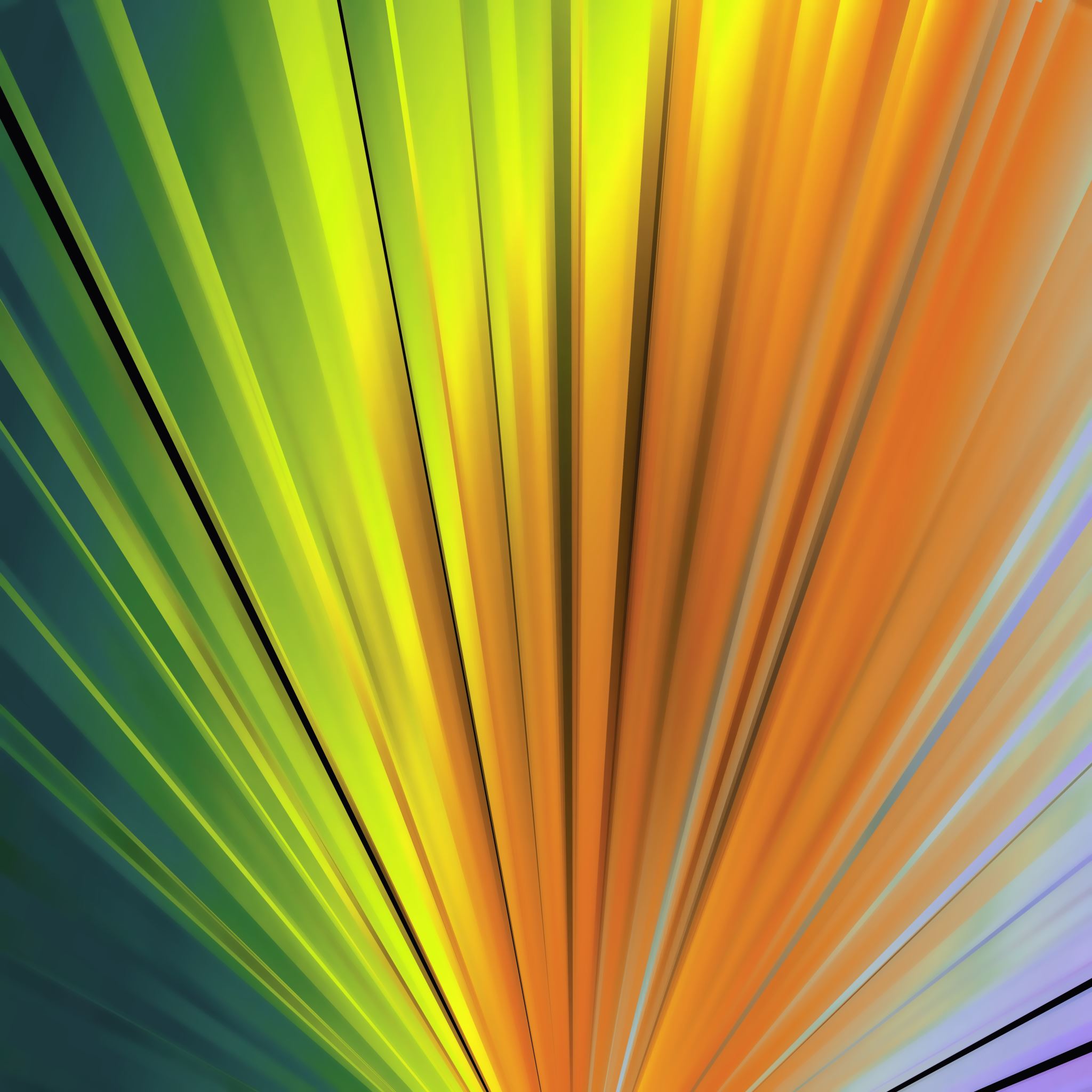 Verpleegtechnische handelingen:  ‘uitscheiding’
Als PBMZ moet je soms ondersteunende zorg bieden het verzamelen van uitscheidingsmonsters
Uitscheidingen
Welke soorten zijn er ? 
Welke signalen pik je op? 
Welke kennis bezit je?
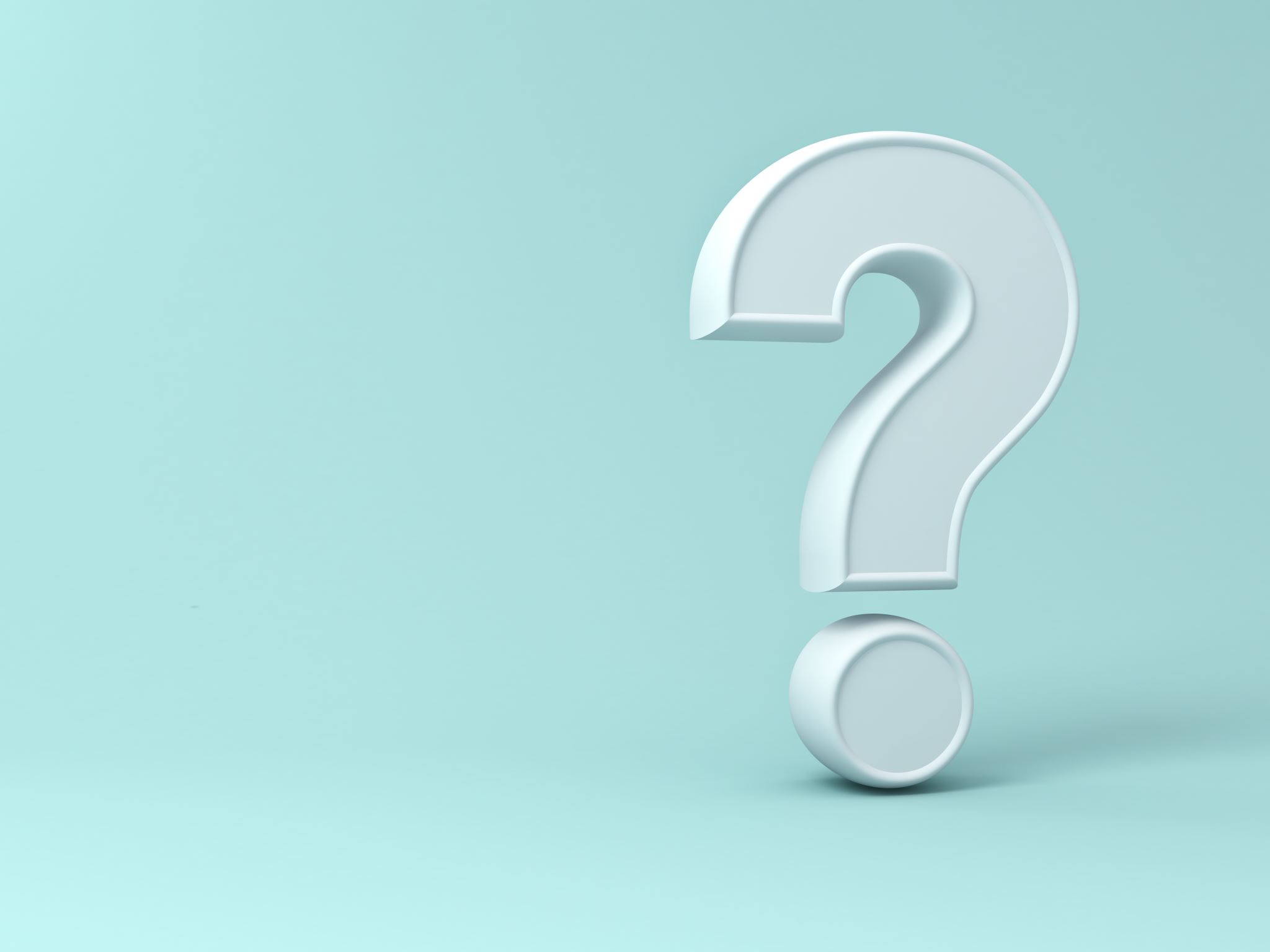 Doelen
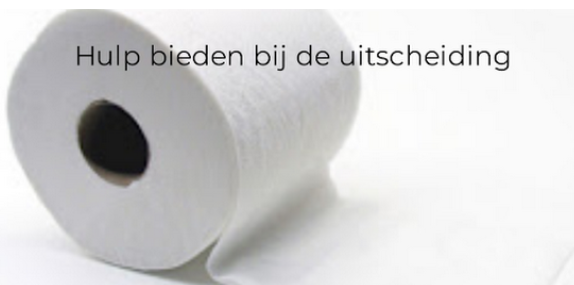 Je weet op welke signalen je kunt letten bij de verschillende soorten uitscheidingen
Je weet op welke manier je ondersteunend kunt zijn bij problemen met uitscheiding
Bij uitscheiding gaat het om verwijderen van schadelijke of overbodige stoffen uit je lichaam
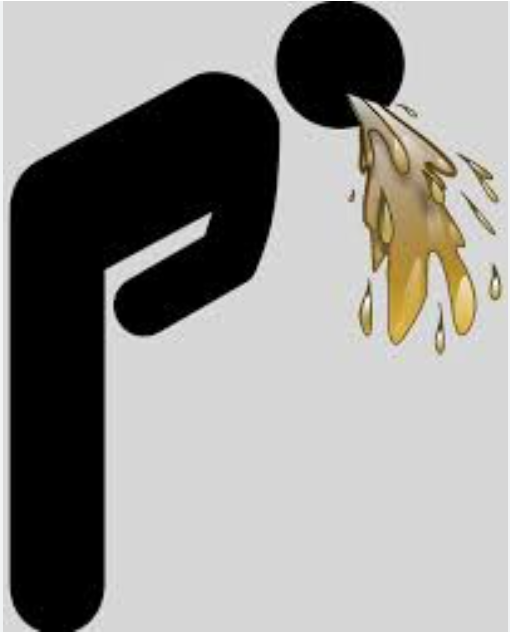 Urine
Ontlasting
Sputum en braaksel
Signalen op kunnen vangen
Hoe je urine, ontlasting of sputum eruitziet zegt iets over je gezondheid. 
Als beroepskracht ben jij vaak de eerste die merkt dat er iets verandert. 
Hierdoor kun jij vroegtijdig een verandering in de gezondheid van de cliënt signaleren. 
Het is dus belangrijk dat je weet hoe uitscheidingsproducten normaal gesproken ruiken of eruitzien, en wanneer ze afwijken.
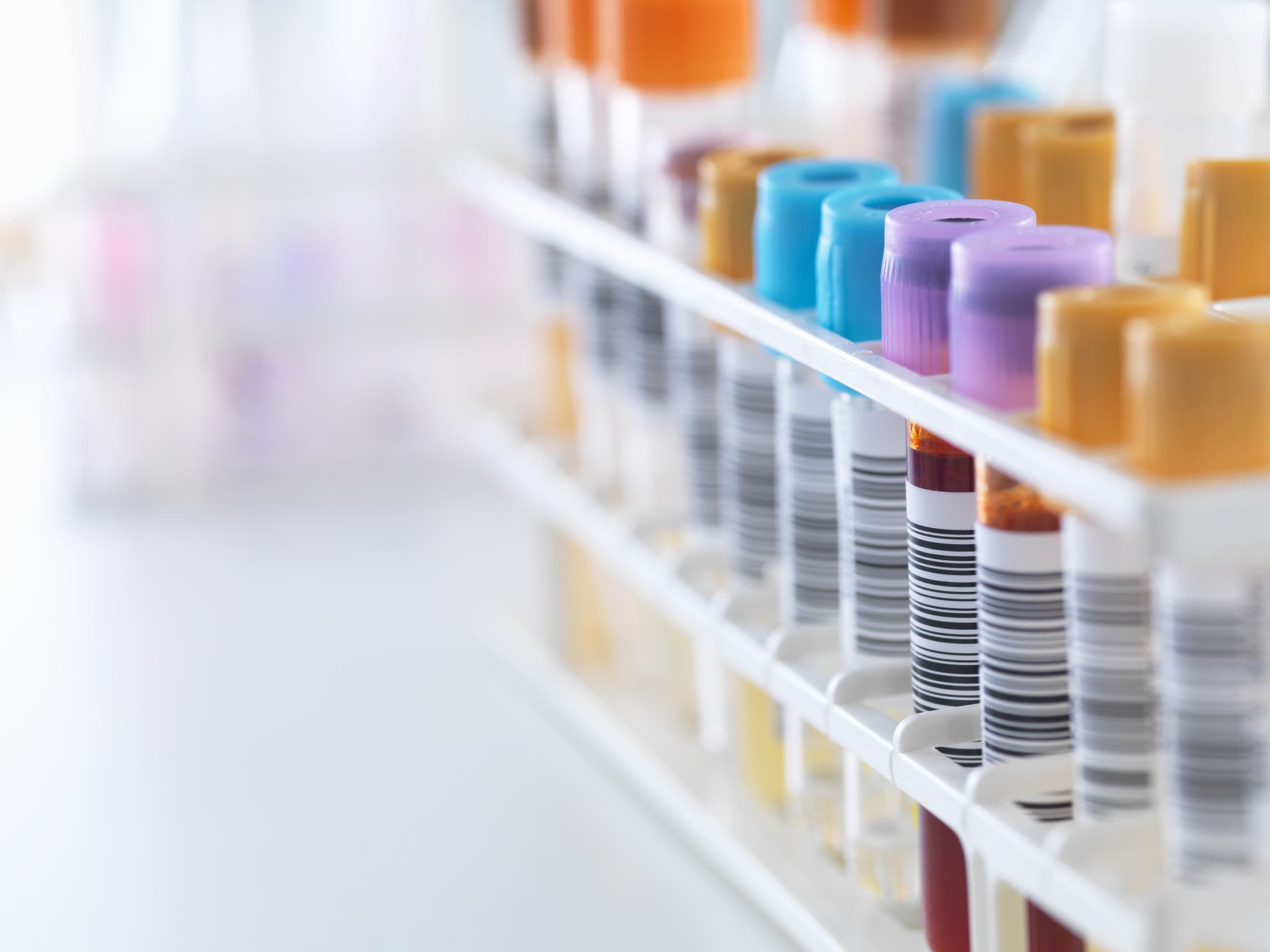 Urine : de afvalstoffen verlaten het lichaam via urine
Urine : de afvalstoffen verlaten het lichaam via urine
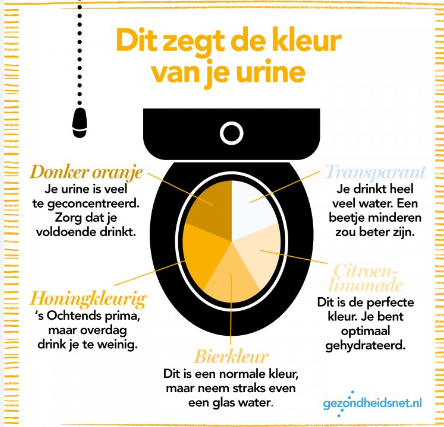 Urine alarm
Urine onderzoek
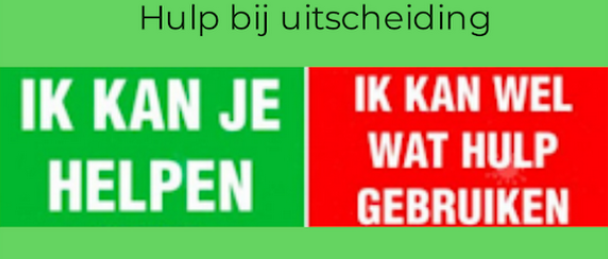 Om te screenen; liefst ochtendurine; lukt dit niet, dan urine wat minimaal 3 uur in de blaas heeft gezeten. 
Urine kan op verschillende manieren worden onderzocht. 
Met een teststrip 
bloed en bilirubine (afbraakproduct van hemogobine; is giftig)
Glucose (koolhydraten)
eiwitten en enzymen
pus/etter (dode witte bloedcellen)
nitriet (minerale afscheiding van bacteriën)
erytrocyten, leukocyten en ketonen (rode en witte bloedcellen en afvalstoffen)
overmatig veel basen of zuren (pH-waarde).

2. Met kweek (welke bacteriën zijn het?)
Zindelijkheidsproblemen bij jongeren
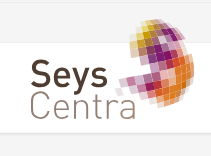 Hierbij kan Angst een grote rol spelen. Blijft het probleem en komt er geen verbetering, zoek dan professionele hulp. 
Een voorbeeld hiervan is het Seys Centra
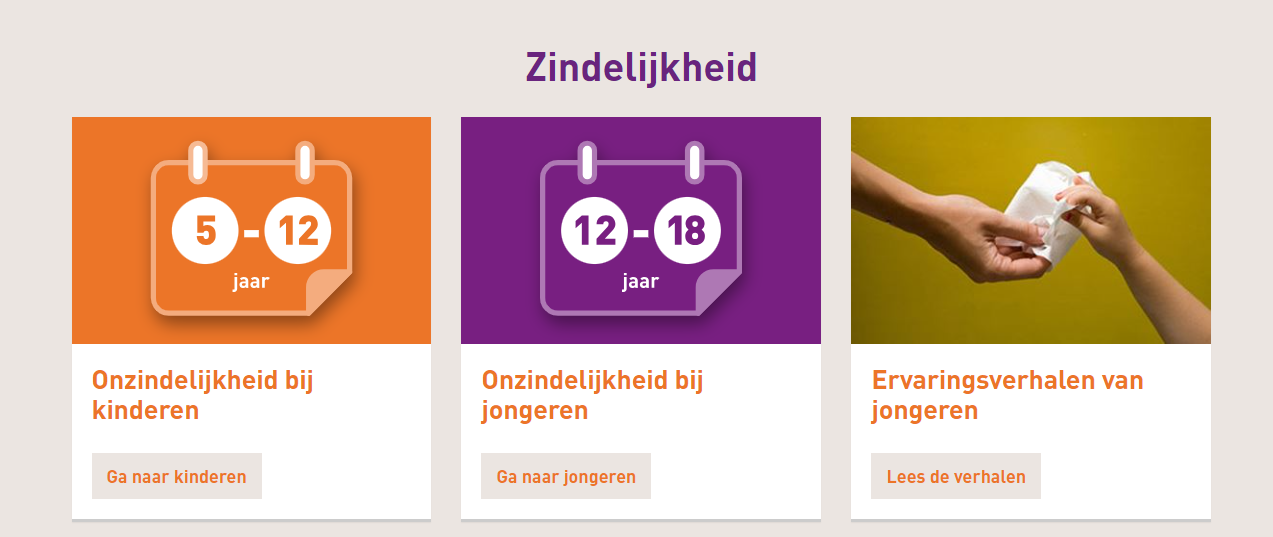 Problemen met Ontlasting
ObstipatieOntlasting is hard en droog ; uitscheiding gaat moeilijk.
Oplossingen:
Vezelrijk voedsel
Laxerende voeding (pruimen, bonen enz)
Veel drinken
Beweging
Laxeermiddel als niets anders helpt (Movicolon)
Oorzaken kunnen zijn: 
Te weinig vezelrijk voedsel
Te weinig bewegen
Verlamming
Aambeien
Bij kinderen kunnen er vele andere oorzaken zijn, zoals angst: site met tips en info over poepproblemen bij kinderen
Ontlastingalarm
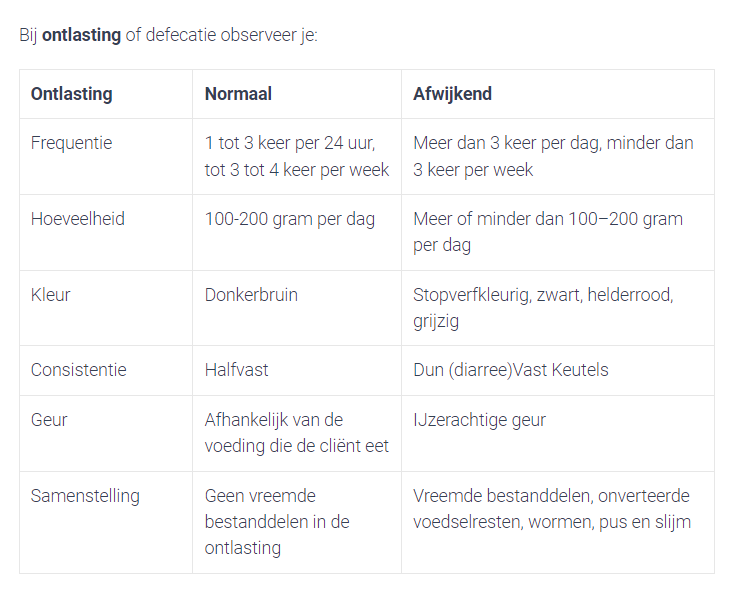 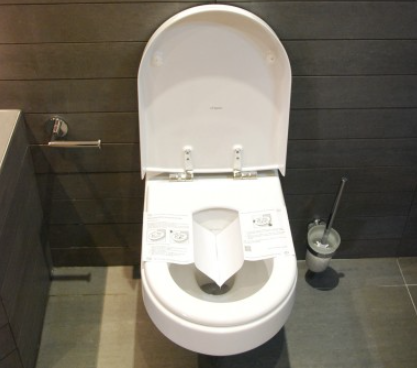 Opvangen van ontlasting
Postoel met een po of fecesvanger; alternatief is plastic zak. 
Verdere afwikkeling nakijken in protocol.
Sputum                                           Braaksel
Sputum is spuug uit de longen. Bij sputum observeer je:
hoeveelheid
kleur (wit, geel, groen)
consistentie (taai, slijmerig, bloederig)
geur.
Braaksel is spuug uit de maag. Bij braaksel observeer je:

tijdstip en frequentie

Hoeveelheid

manier van braken (projectielbraken komt voor bij hersenaandoeningen; plotseling en heftig)

bestanddelen van het braaksel: onverteerd voedsel, bloed, gal of darminhoud (fecaal braken)

geur.
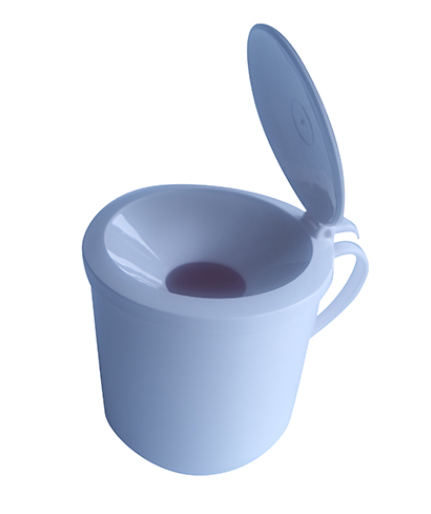 Hoe ondersteun je bij braken?
Praktisch: iets geven waar het in opgevangen wordt en ademhalingswegen vrij houden. Dit om aspiratie (inademen van braaksel) te voorkomen en evt. longontsteking. Help met opfrissen en tandenpoetsen. 

Emotioneel: door bij de persoon te blijven en gerust te stellen.  
Oorzaken braken: prikkeling/ontsteking maagslijmvlies/hersenaandoening/angst nervositeit/aangeboren afwijkingen/zwangerschap/reisziekte/zuurstofgebrek/lange aanhoudende hik/zware pijn/ na chemotherapie/vastzittend voedsel inde slokdarm/opzettelijk( boulimia nervosa)/ bij bepaalde geuren /gedachte associaties/
Afronding